Социально-психологическая характеристика суицидального поведения детей и подростков.
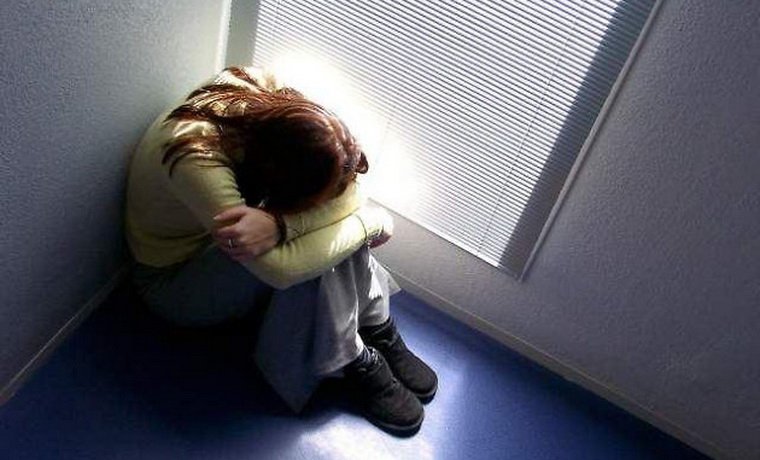 Актуальность
Суицид занимает третье место в классификации причин смертности у населения (после онкологических заболеваний и заболеваний сердца).

По данным ВОЗ около 20 % самоубийств в мире приходится на подростковый и юношеский возраст.

В России за последние 6-7 лет частота суицидов составляет 19-20 случаев на 100 тысяч подростков (средний показатель в мире – 7 случаев на 100 тысяч).
Основные понятия в области суицидального поведения.
Суицид – умышленное  самоповреждение со смертельным исходом (лишение жизни).
Согласно концепии А.Г. Амбрумовой, суицид рассматривается как следствие социально-психологической дезадаптации личности в условиях переживания ею микросоциального конфликта. 

Суицидальное поведение – это проявление суицидальной активности (включает в себя суицидальные мысли, намерения, высказывания, угрозы, суицидальные покушения и угрозы).
Этапы подготовки человеком совершения самоубийства
Пресуицидальный период

У человека появляются размышления об отсутствии ценностей жизни («жить не стоит, устал от такой жизни», «когда это все кончится», «достало все» и т.п).
Пассивные суицидальные мысли, которые характеризуются представлениями, фантазиями на тему лишения себя жизни («хорошо бы умереть, заснуть и не проснуться», «хорошо бы заболеть какой-нибудь страшной болезнью» и т.п)
 




Собственно суицидальный период (осознанное желание умереть, разработка плана суицида, продумывается способ, выбирается время и место действия).
Классификация суицидального поведения
Демонстративное поведение – стремление подростка  обратить внимание на себя и свои проблемы, показать как ему трудно справляться с жизненными ситуациями (просьба о помощи).

Аффективное суицидальное поведение – суицидальные действия, совершенные под влиянием ярких эмоций.

Истинное суицидальное поведение  характеризуется продуманным планом действий.
Э. Шнейдман  выделяет общие черты, свойственные всем суицидентам:
общая цель всех суицидентов – поиск решения;

общим стимулом является непереносимая душевная боль;

общей эмоцией является беспомощность;

общим внутренним отношением к суициду является двойственность (амбивалентность);

общим действием при суициде является бегство;
Мотивы суицидального поведения
«Призыв» («крик о помощи»). 
	Цель – привлечь к себе внимание, получить помощь и поддержку от окружающих («Чтобы другие люди поняли, какое сильное отчаяние я чувствую»). 
	Суицидальная попытка обычно совершается в присутствии окружающих или человек стремится сделать так, чтобы окружающие узнали о его поступке.
	Лица, руководствующиеся данным мотивом обычно не думают о летальном исходе своих действий, они чаще сосредоточены на том, как окружающие прореагируют на их действия.
Протест
	Цель – выразить свой протест против происходящего («Чтобы наказать виновных, чтобы им стало хуже»).
	Самоповреждающие действия обычно не планируются, нередко совершаются в состоянии наркотического или алкогольного опьянения.

Избегание
	Совершается под влиянием переживаний безысходности, беспомощности, тщетности всех усилий по исправлению положения («Ситуация была так не выносима, что я просто не знал, что еще нужно сделать»)
Самонаказание.
Совершает суицид под влиянием интенсивных переживаний стыда, вины, чувства ненависти к себе («Хотел наказать себя»)

Отказ
Включает случаи, когда человек совершает суицид, руководствуясь стремлением умереть, прекратить свое существование (в связи с потерей близкого человека, тяжелым заболеванием, невозможностью исполнять прежние социальные роли). «Сделал это, чтобы умереть», «Хотел быть с умершим любимым человеком».
Суицидальные действия обычно носят спланированный характер и совершаются в одиночестве.
Возрастные особенности суицидального поведения детей и подростков
Младший школьный возраст – смерть считают маловероятной, не считают необратимой. В 10-12 лет смерть оценивается как временное явление. Отсутствует страх смерти ввиду несформированности самого понятия смерти. Большое значение для этого возраста имеет отягощенный семейный анамнез (гиперопека, авторитарность родителей с ригидными установками, низкий культурный и образовательный уровень).
Особенности суицидального поведения на разных этапах подросткового возраста
Младший подростковый возраст (12-14 лет) – суицидальные поведения не планируются, совершаются в ситуациях угрозы наказания. Это не истинное стремление к смерти, а желание избежать конфликта, уйти от трудных ситуаций. 

Средний подростковый возраст (15-16 лет) – демонстративные самоповреждения в состоянии аффекта, попытки, имеющие цель отомстить обидчику, наказать окружающих.  Последствия тяжелые.
Группа риска среди подросткового возраста
-подростки, имеющие предыдущую попытку суицида (парасуицид);
- подростки, демонстрирующие суицидальные угрозы (прямые или завуалированные);
подростки, имеющие тенденцию к самоповреждению (аутоагрессию);
Подростки, у которых в роду было суицидальное поведение и суицид;
Алкоголизированные подростки;
Подростки с хроническим употреблением ПАВ;
Подростки в состоянии депрессии;
Подростки, переживающие утраты (смерть близкого человека);
Подростки, у которых выраженные семейные проблемы (уход значимого взрослого, развод, семейное насилие и т.п)
Факторы суицидального риска
Пол: 
взрослые мужчины чаще склонны к суицидальному поведению, чем женщины;
в подростковом возрасте девушки чаще демонстрируют суицидальное поведение, чем юноши;
в 14 лет приблизительно суицидальное поведение одинаково и у девушек , и у юношей.
2. Возраст:
пики суицида – подростковый возраст (15-16 лет), пожилой возраст (60-75);
3. Наличие психического заболевания (депрессия, шизофрения, зависимость, личностные расстройства).
4. Индивидуально-психологические особенности:
Сниженная толерантность к эмоциональным нагрузкам;
Категоричность;
Незрелость;
Неадекватная самооценка;
Снижение и утрата ценности жизни;
Когнитивная ригидность.
Факторы детского и подросткового суицида
1. Неблагоприятная семейная обстановка.
2. Психологическая неадекватность в воспитании.
3. Подростковое одиночество.
4. Трудно протекающий пубертат.
5. Личностная импульсивность.
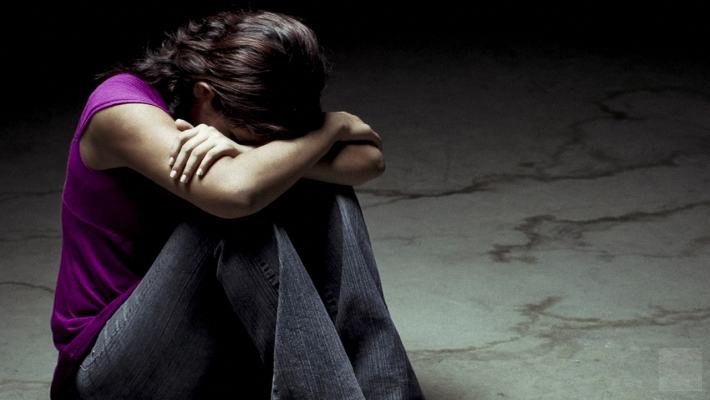 Диагностические признаки суицидального поведения
Уход в себя
Капризность, привередливость (частые колебания настроения).
Депрессия.
Агрессивность.
Саморазрушающее и рискованное поведение.
Потеря самоуважения.
Изменение аппетита (отсутствие или ненормально повышенный).
Изменение режима сна.
Изменение успеваемости.
Внешний вид.
Раздача подарков окружающим.
Приведение дел в порядок.
Перемены в поведении.
Угроза.
Словесные предупреждения («Я решил покончить с собой», «Лучше умереть», «Ненавижу всех и все», «Больше не могу», «Ненавижу свою жизнь»).
Правило общения с ребенком.
Говорить с ребенком открыто и прямо;
Дать почувствовать ребенку, что вам не все равно, что с ним происходит;
Слушать с чувством искренности и понимания;
Отстаивать свою точку зрения, что самоубийство – неэффективное решение проблемы;
Прибегнуть к помощи «авторитетных лиц» для оказании поддержки ребенку;
Заключить соглашение о «не совершении самоубийства», условием которого будет обещание ребенка не причинять себе боль никоим образом;
Подумать, кто может помочь ребенку: родители, психолог или человек, которому ребенок доверяет;
При осложненных или критических ситуациях  доставить его в ближайший психоневрологический диспансер или больницу;
Просто остаться с ребенком рядом; если необходимо уйти, оставить его на попечение другого взрослого;
- Попытаться установить, на сколько произшедшая ситуация стала кризисной и суицидоопасной;
- Попытаться  выявить «зоны сохранной моральной мотивации», которые могут выступить в качестве антисуицидальных факторов (чувство долга, ответственности, достоинство, гордость, совесть, стыдливость,  стремление избежать негативных санкций и мнений, стремление поддержать собственный престиж и т.д).
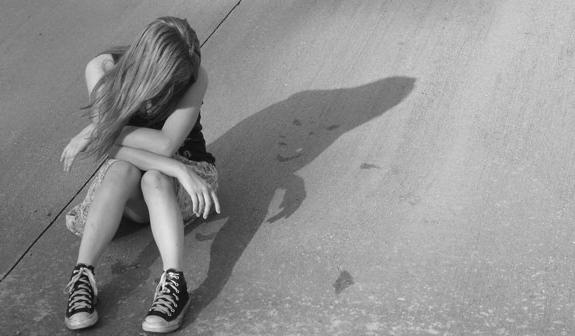 Не надо делать следующее:

Не говорить: «Посмотри на все, ради чего ты должен жить»;
Не вдаваться в философские рассуждения;
Не оставлять там, где находится ребенок предметы, с помощью которых возможно самоубийство;
Не пытаться выступать в роли судьи;
Не думать, что ребенок ищет только внимания;
Не  оставлять ребенка одного;
Не держать в секрете то, о чем вы думаете.
Важная информация
Как правило, суицид не происходит без предупреждения;
Суицид можно предотвратить;
Разговоры о суициде не наводят подростков на  мысли о суициде;
Суицид не передается по наследству;
Суициденты, как правило, психически здоровы;
Тот, кто говорит о суициде, совершает суицид;
Суицид – это не просто способ обратить на себя внимание;
Суицидальные подростки считают, что их проблемы серьезны.
Суицид следствие не одной неприятности, а многих.
Самоубийство может совершить каждый.
Чем лучше настроение у суицидента, тем больше риск.
Что могут увидеть педагоги
Изменение внешнего вида,  самоизоляция, ухудшение работоспособности, небрежное отношение к своим принадлежностям, частые прогулы, резкие и необоснованные вспышки агрессии, рисунки по теме смерти, тема одиночества, кризиса, утраты смысла в сочинениях на свободную тему.
Полезные ссылки
Что делать, если ваш ребенок рисует «синих китов»? Инструкция
https://meduza.io/feature/2017/02/22/chto-delat-esli-rebenok-risuet-sinih-kitov-instruktsiya
ЛИГА БЕЗОПАСНОГО ИНТЕРНЕТА (родителям и педагогам)  http://www.ligainternet.ru/
Фонд поддержки детей, находящихся в трудной жизненной ситуации  http://fond-detyam.ru/
Я – родитель http://www.ya-roditel.ru/
Детский телефон доверия http://www.fond-detyam.ru/detskiy-telefon-doveriya/
Спасибо за внимание
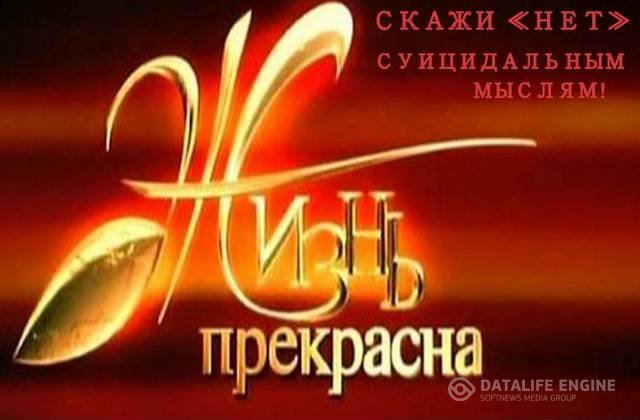